Информация о проведенных мероприятиях в МБОУ «БСШ № 5» в рамках «Недели здорового питания» с 05.12. по 09.12.2022 г.
Обновили школьный стенд «Здоровое питание»
Ознакомили учащихся школы с информацией на стенде «Здоровое питание»
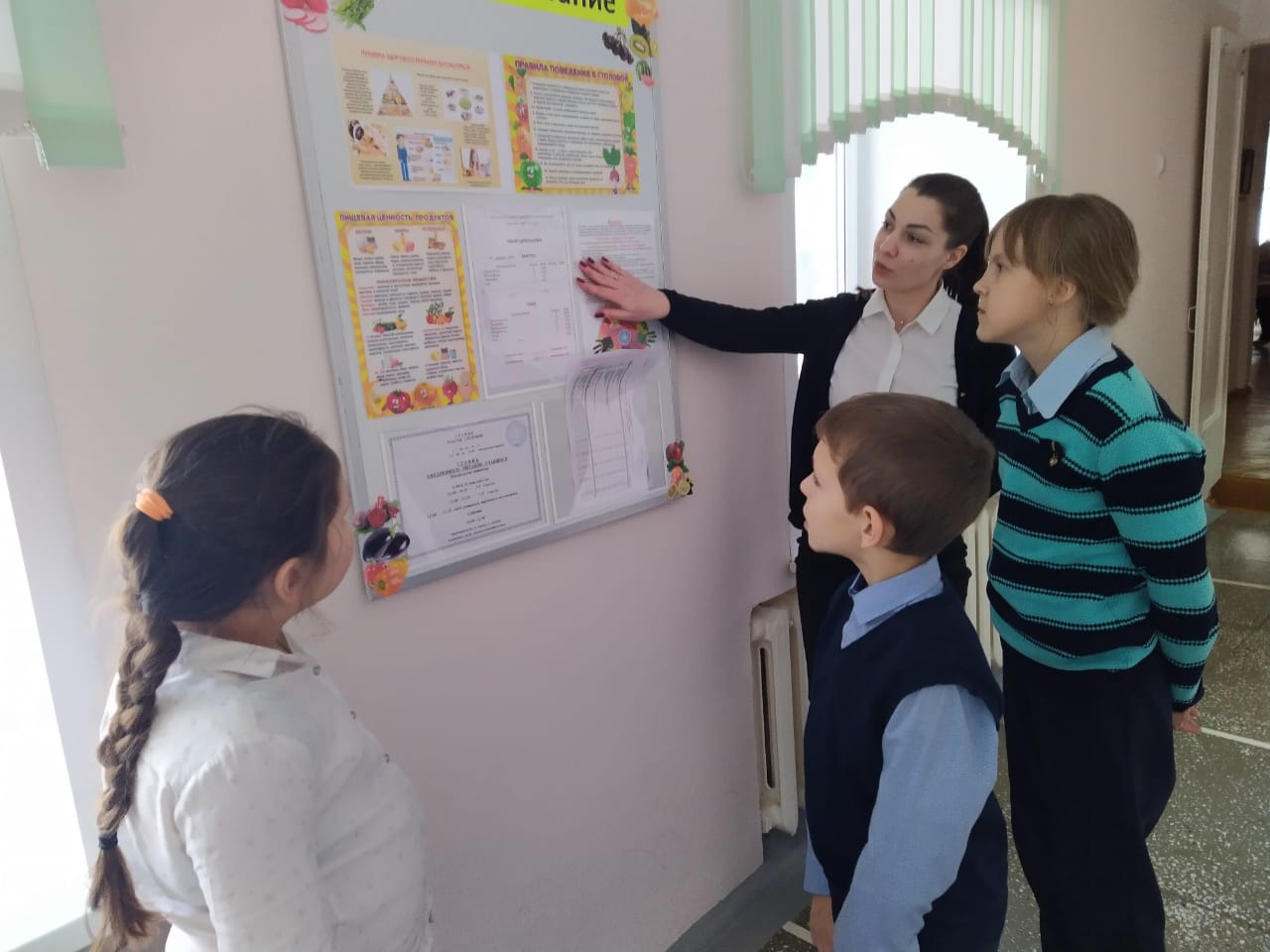 Распространили памятки  и буклеты о Здоровом питании среди школьников
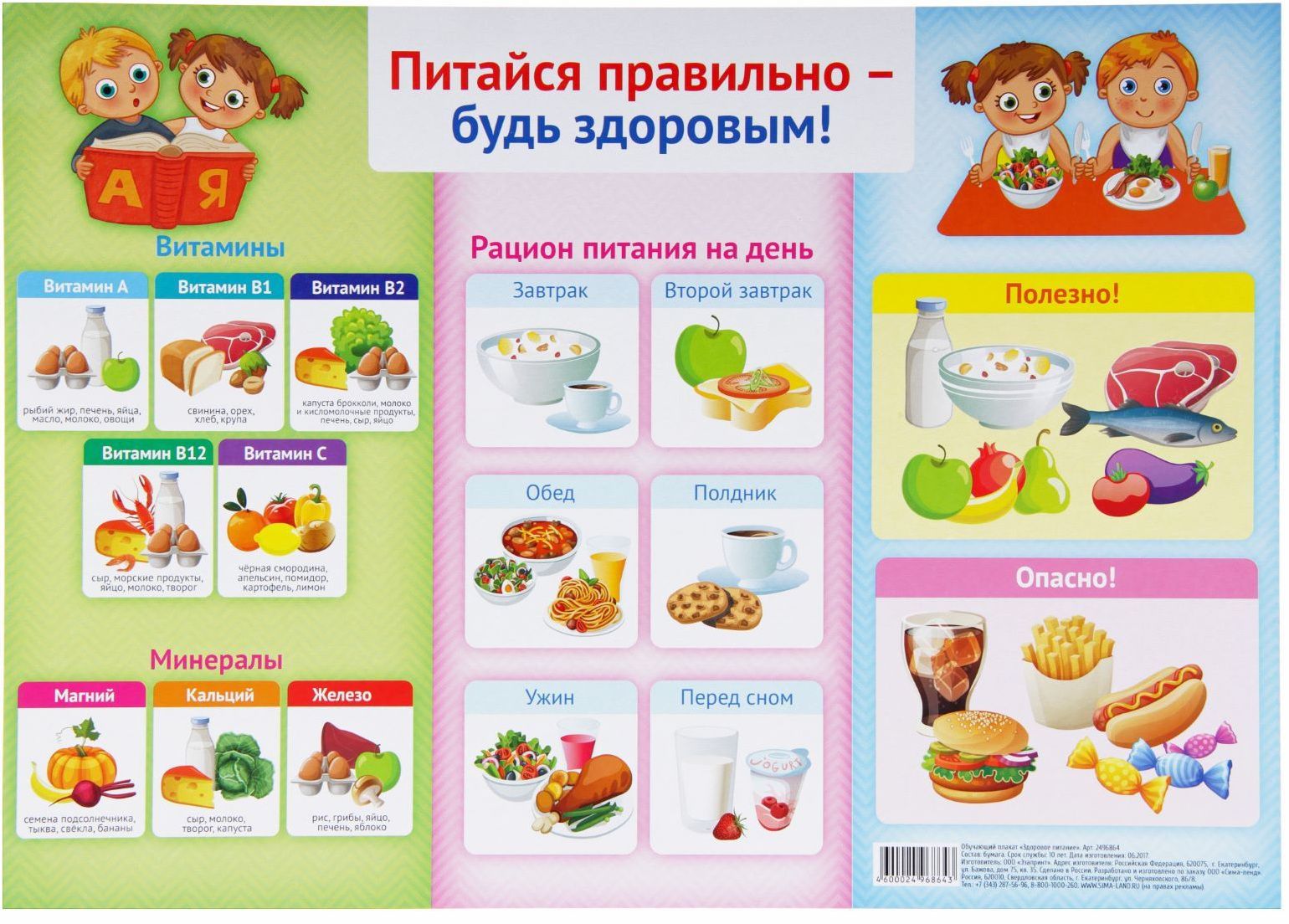 Провели классные часы по Здоровому питанию
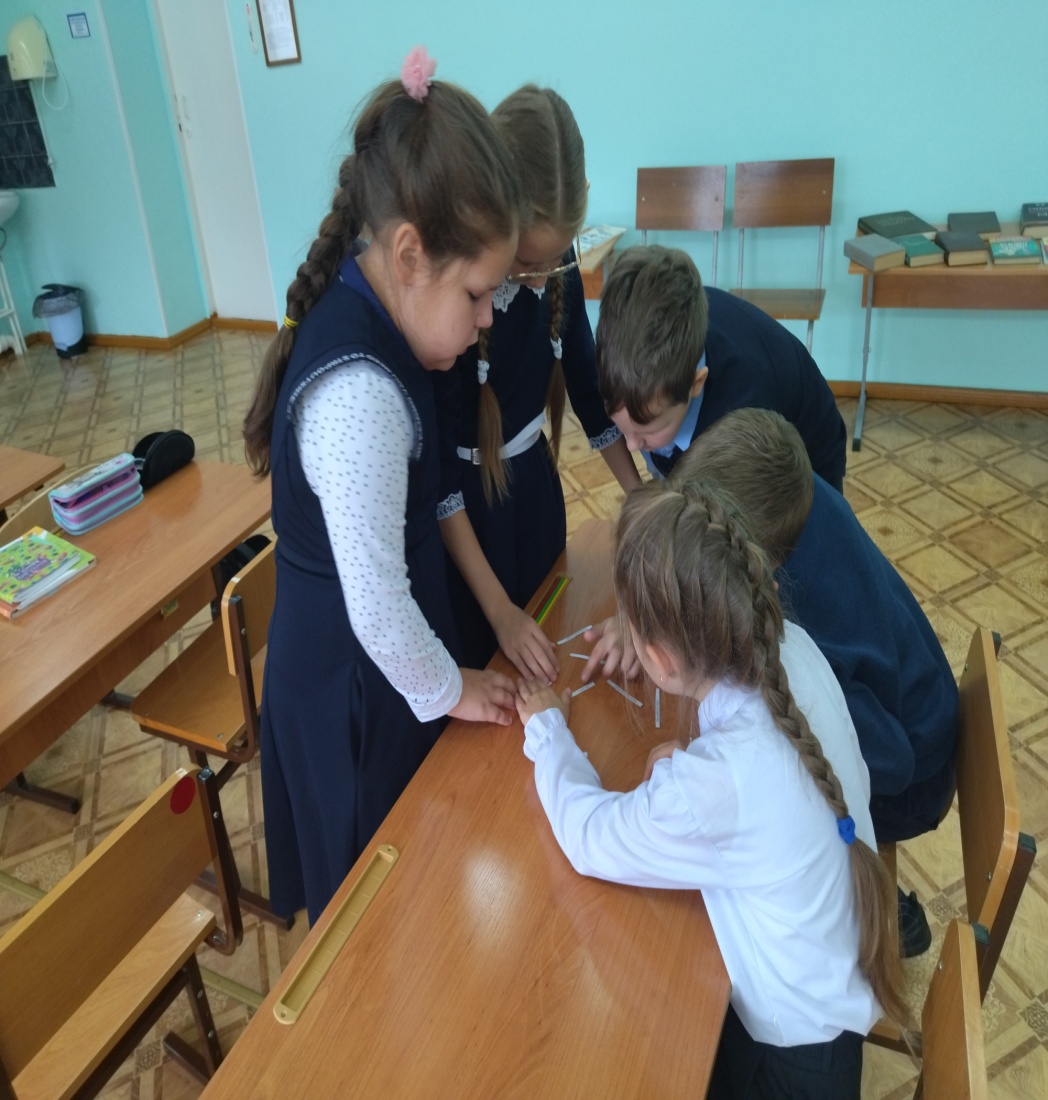 Учащиеся 11 класса провели мероприятие с воспитанниками детского сада «Овощи и фрукты - незаменимые продукты!!!»
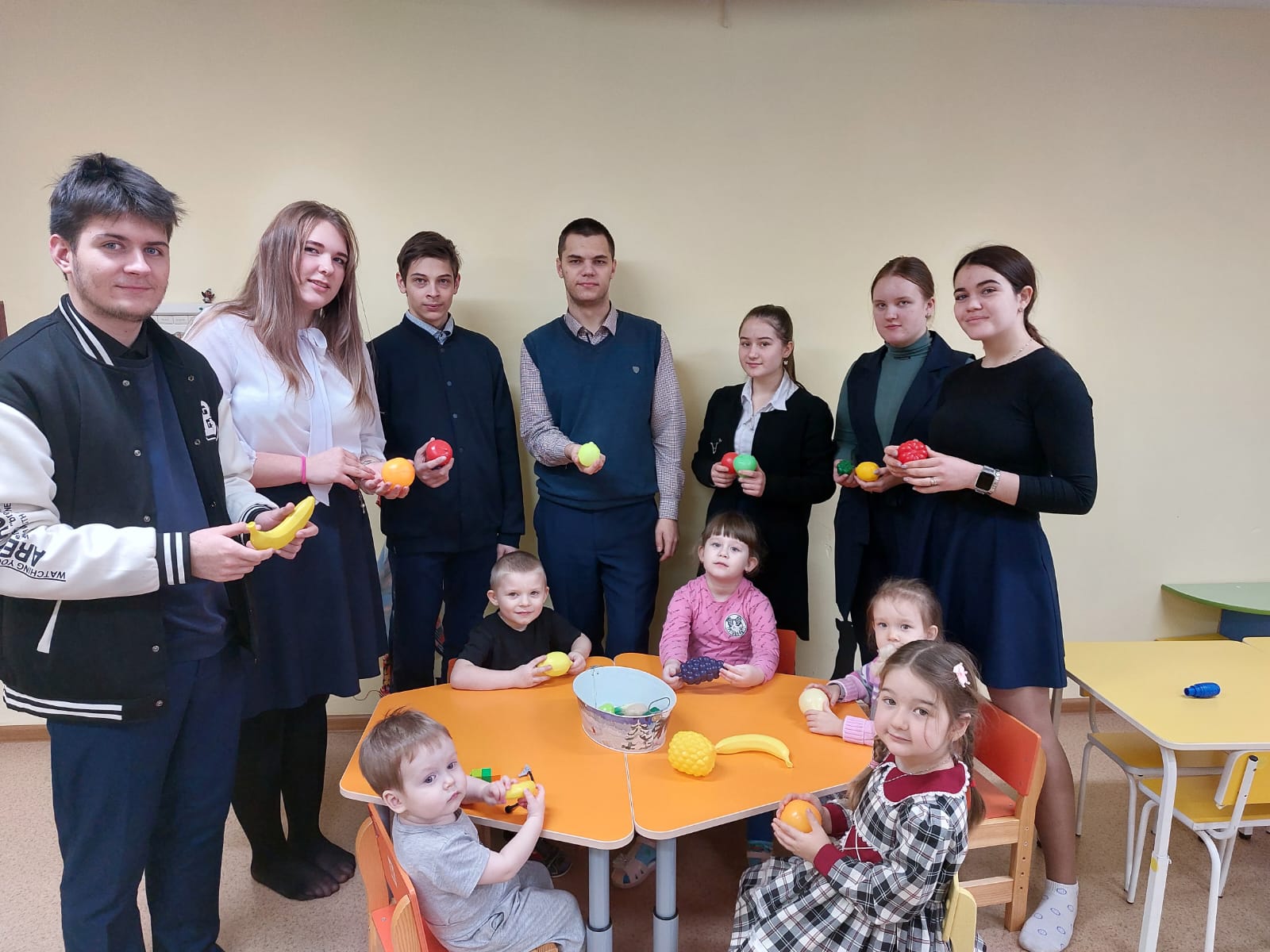